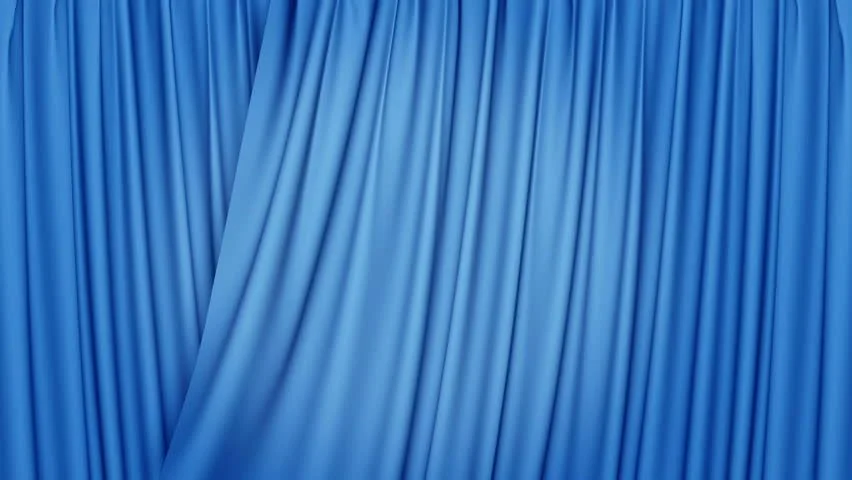 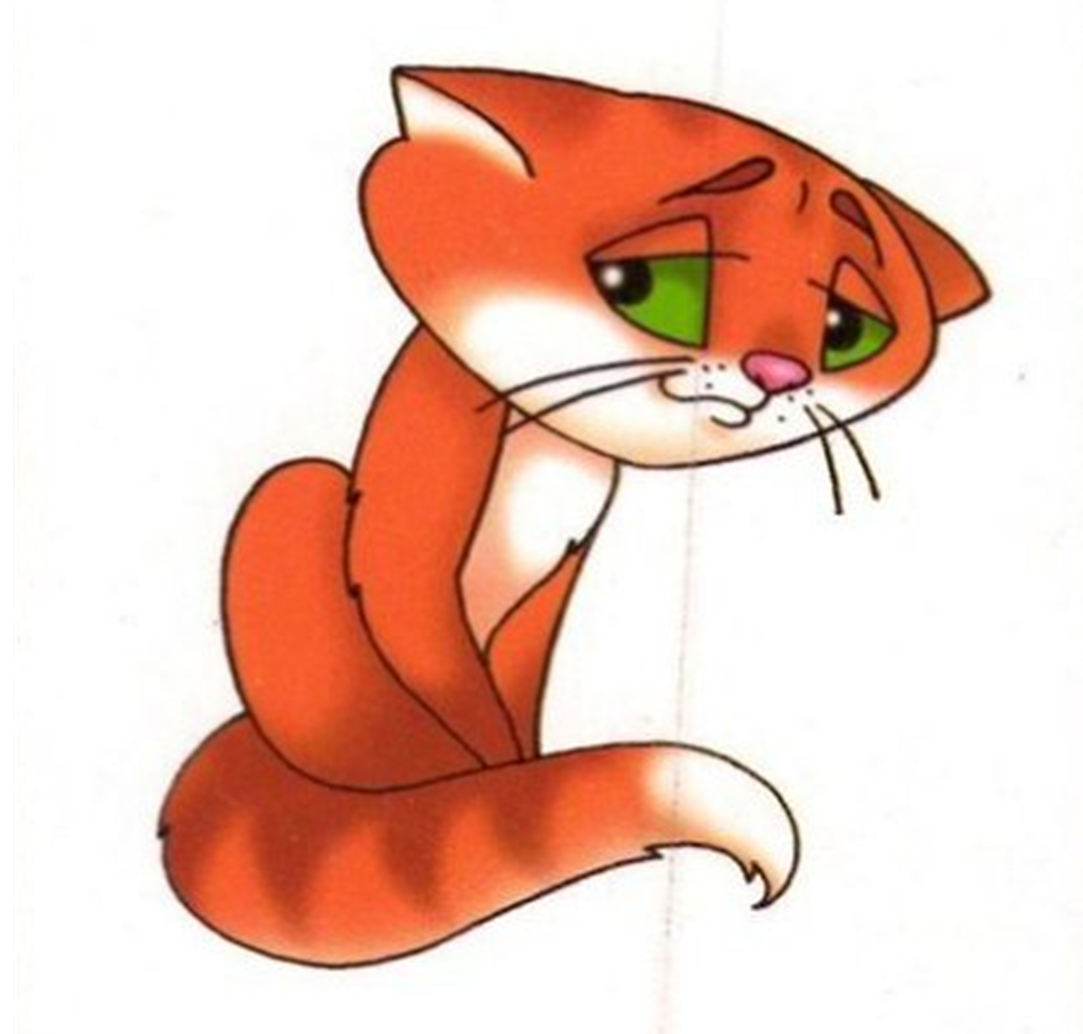 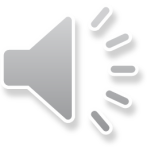 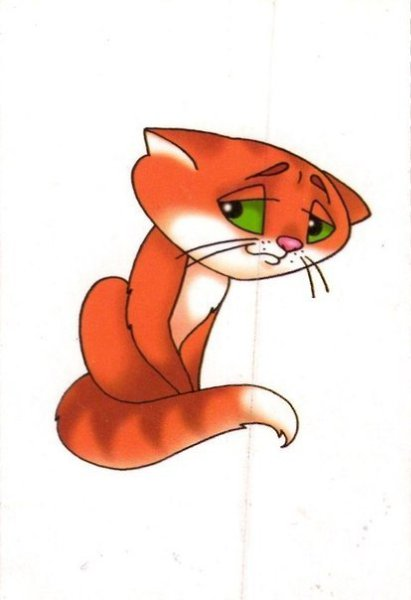 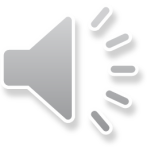 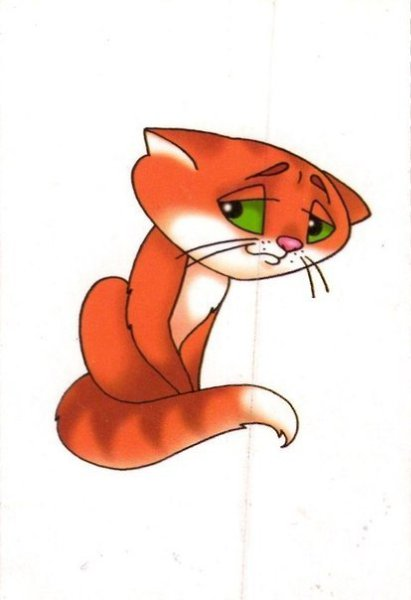 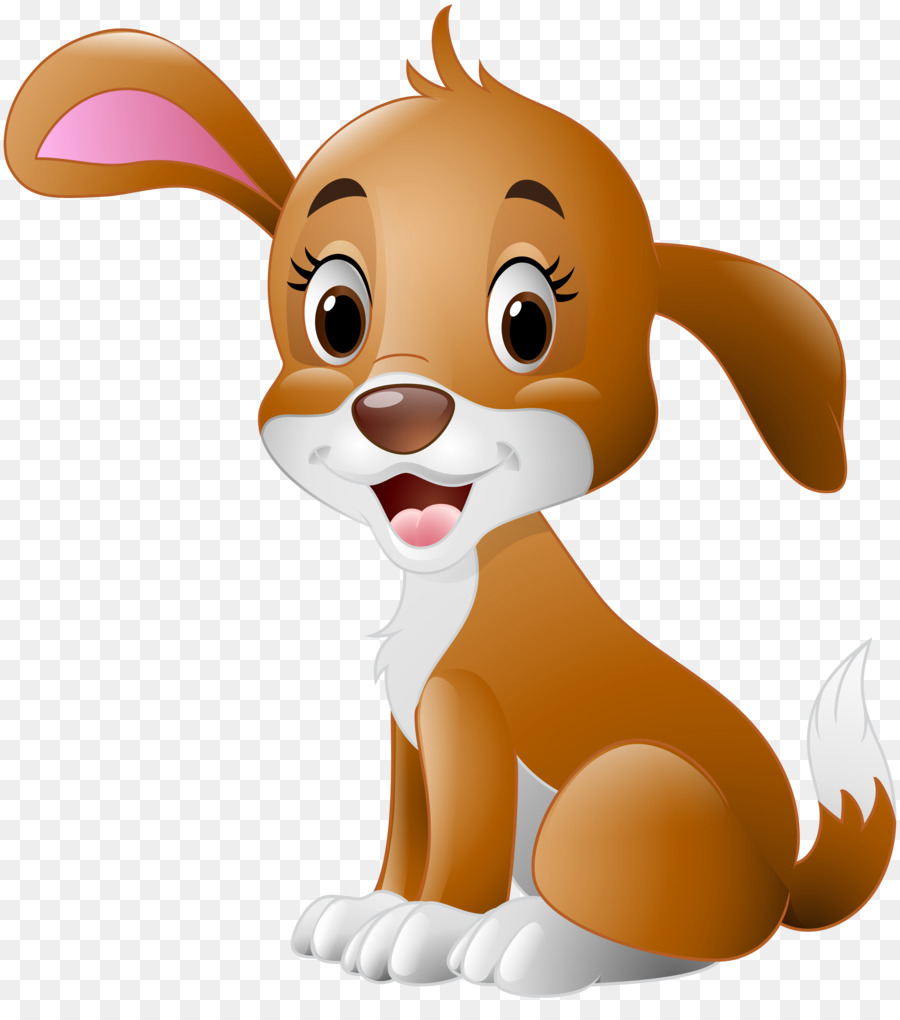 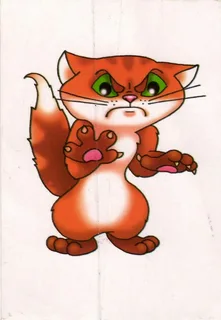 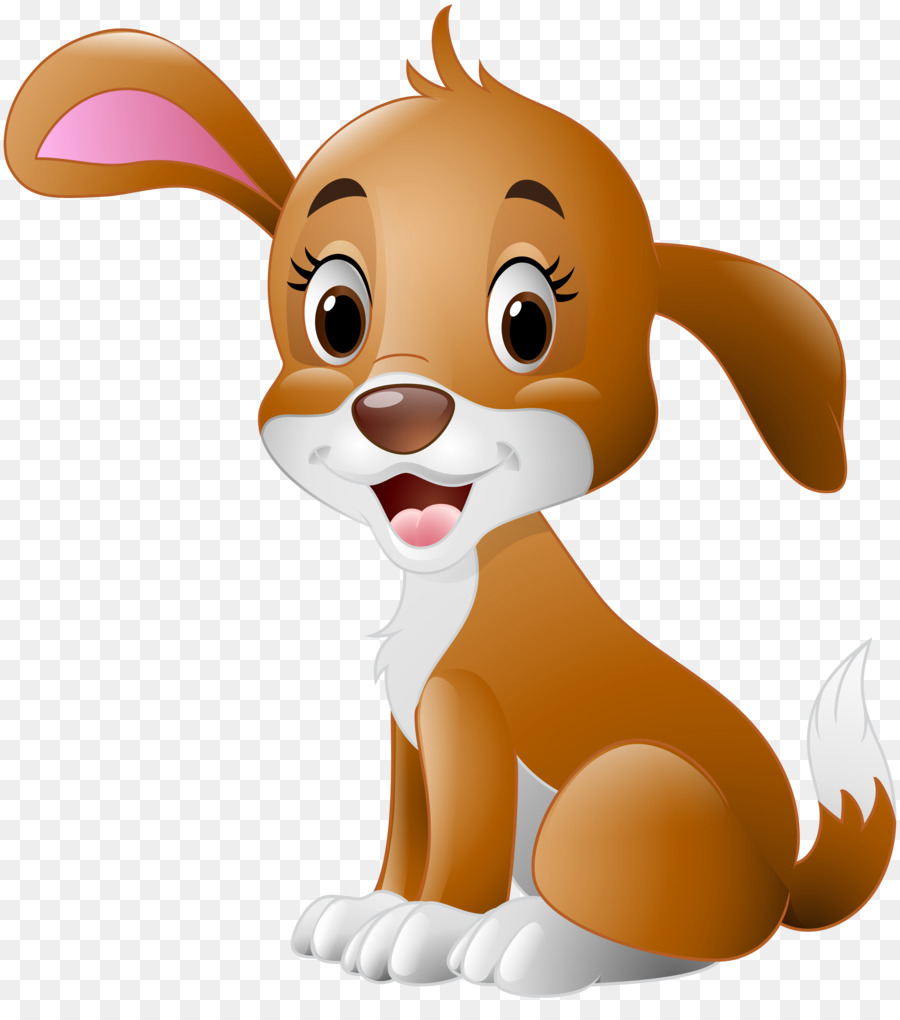 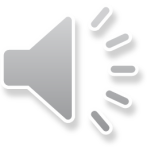 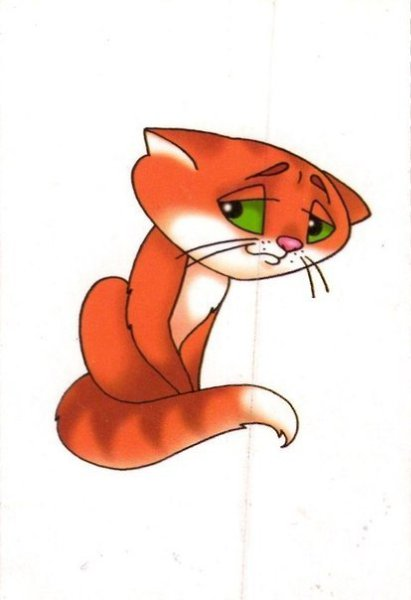 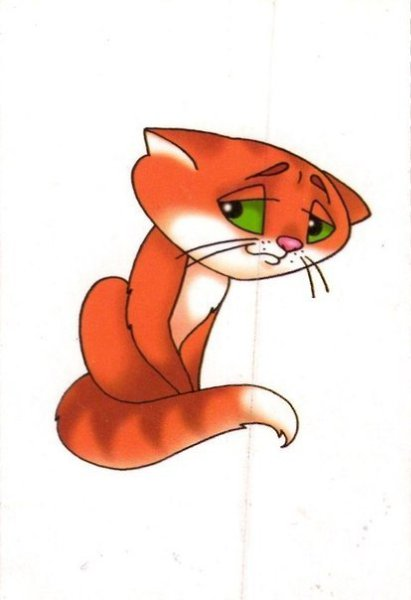 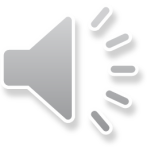 Лев Толстой
Спала кошка на крыше.
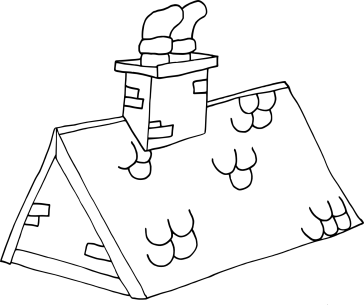 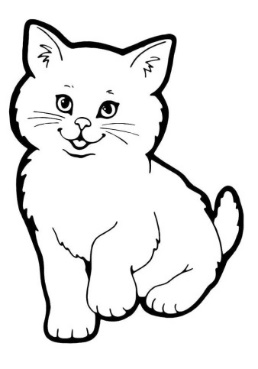 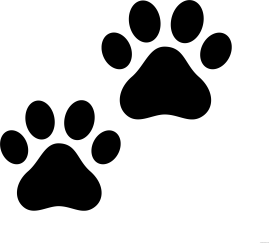 ,сжала
на
Спала
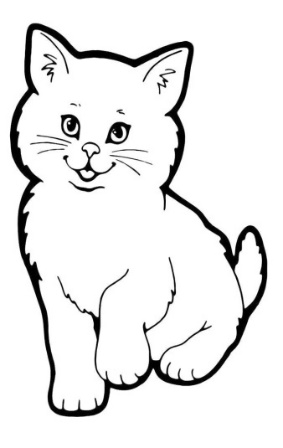 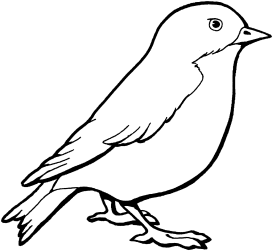 Села подле
.
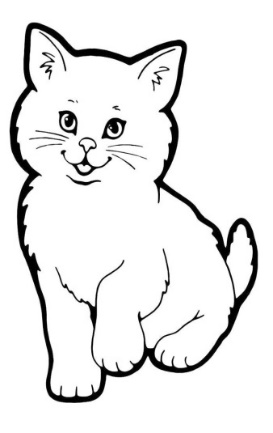 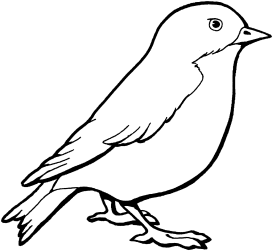 Не сиди близко,
хитра.
,
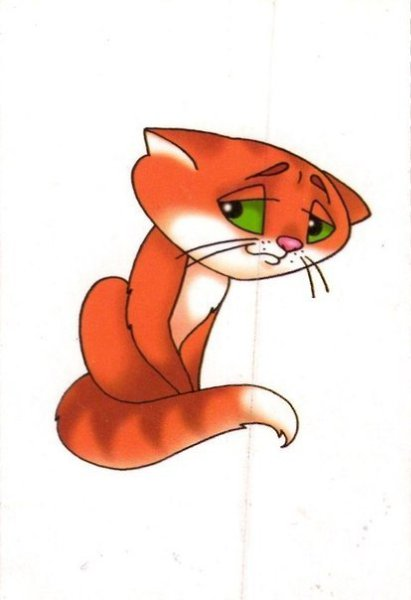 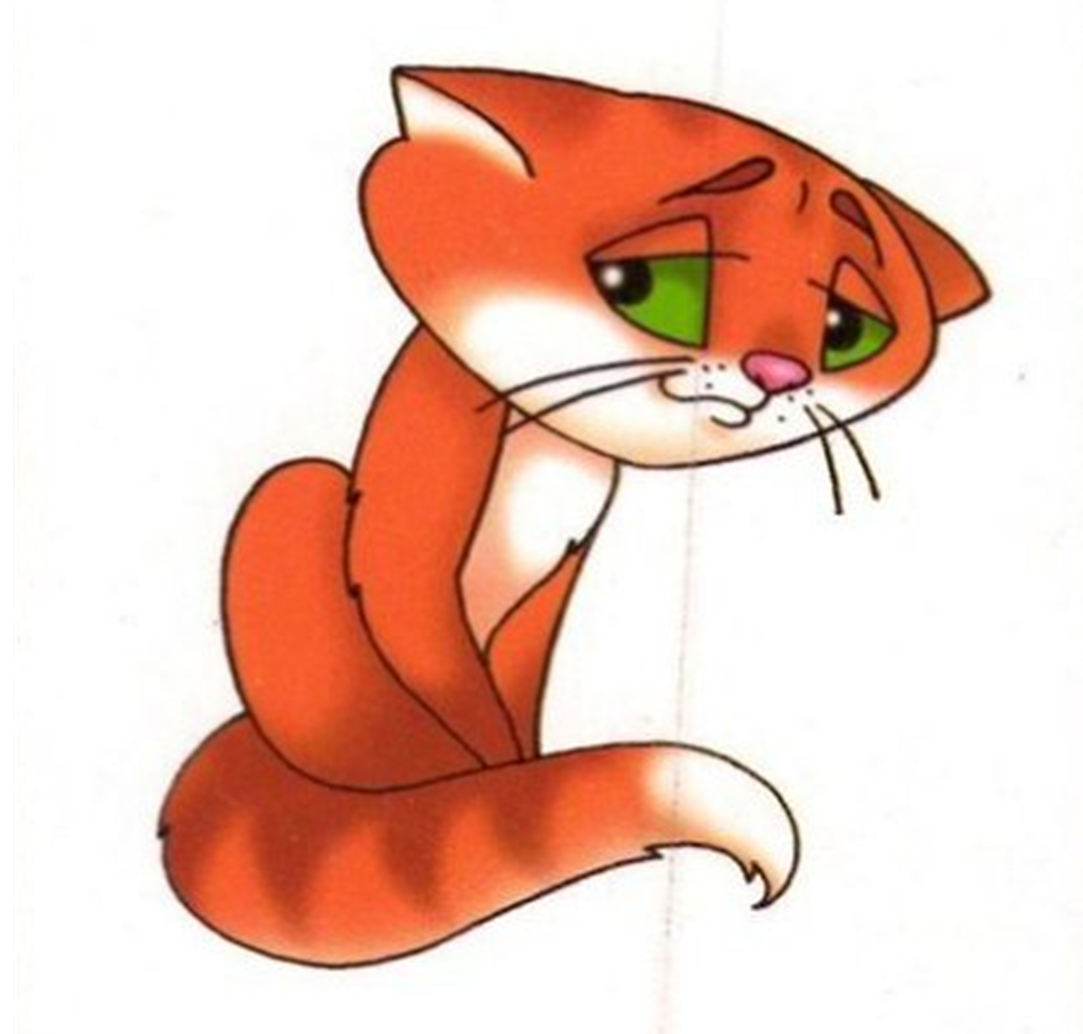 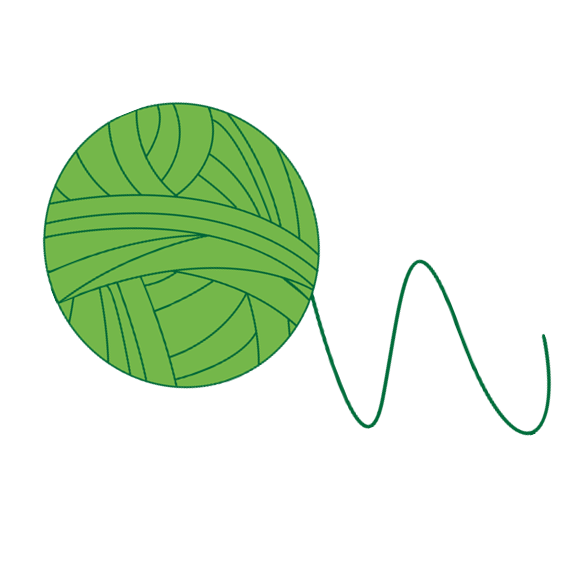 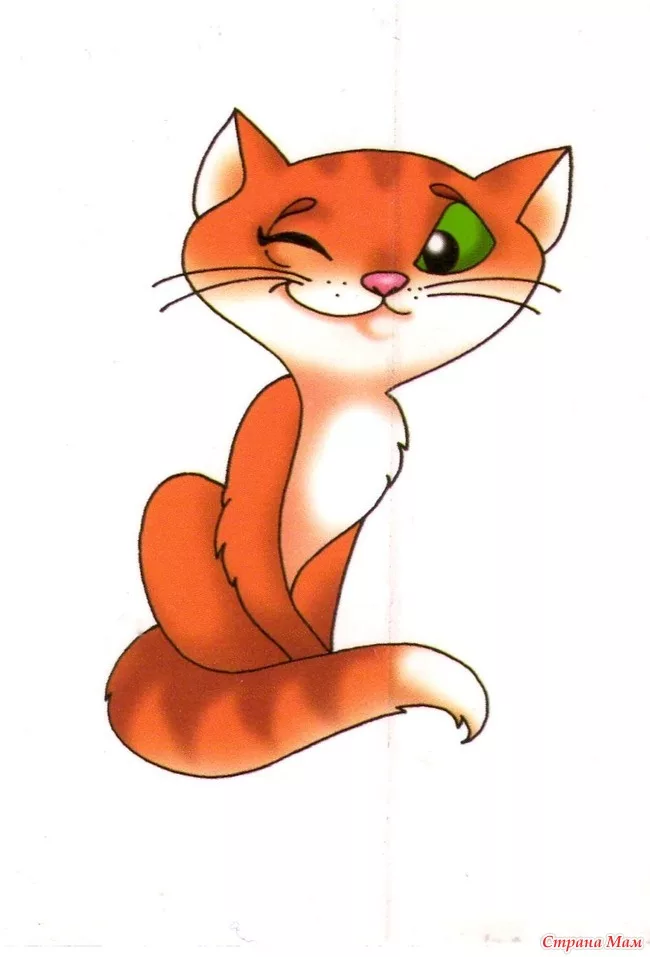 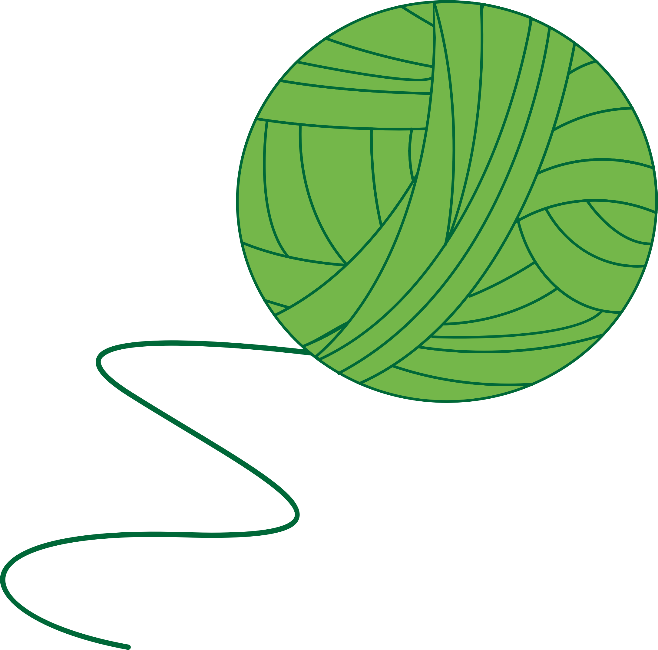